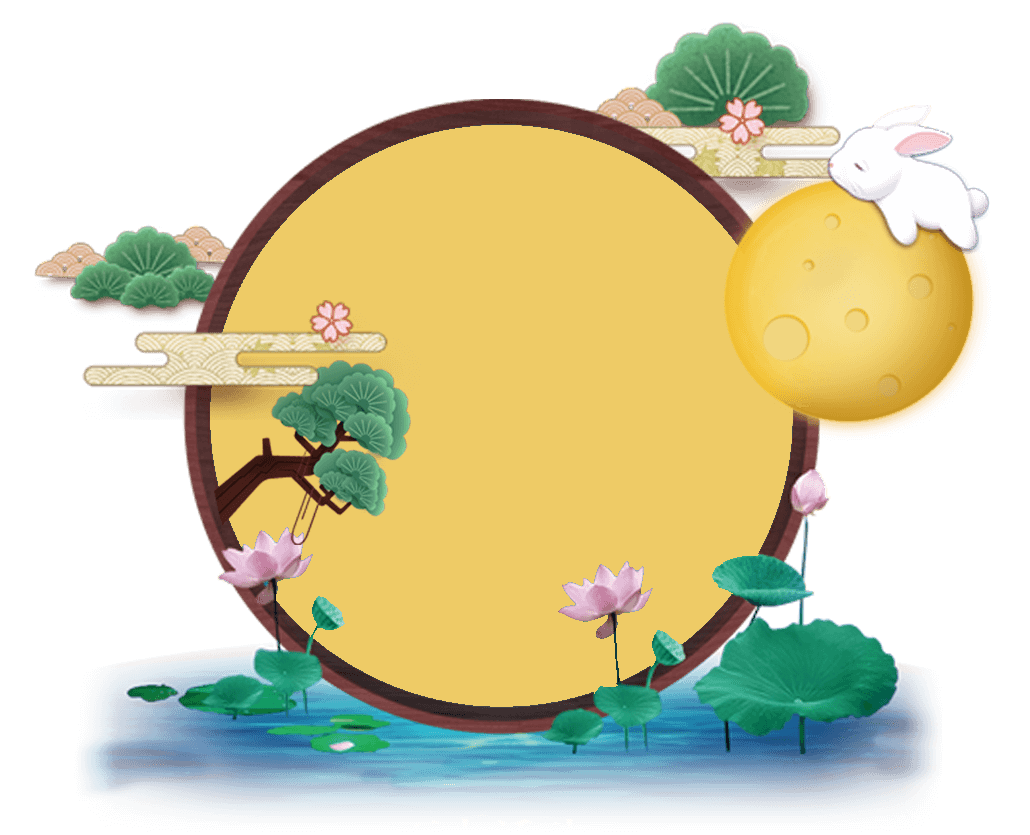 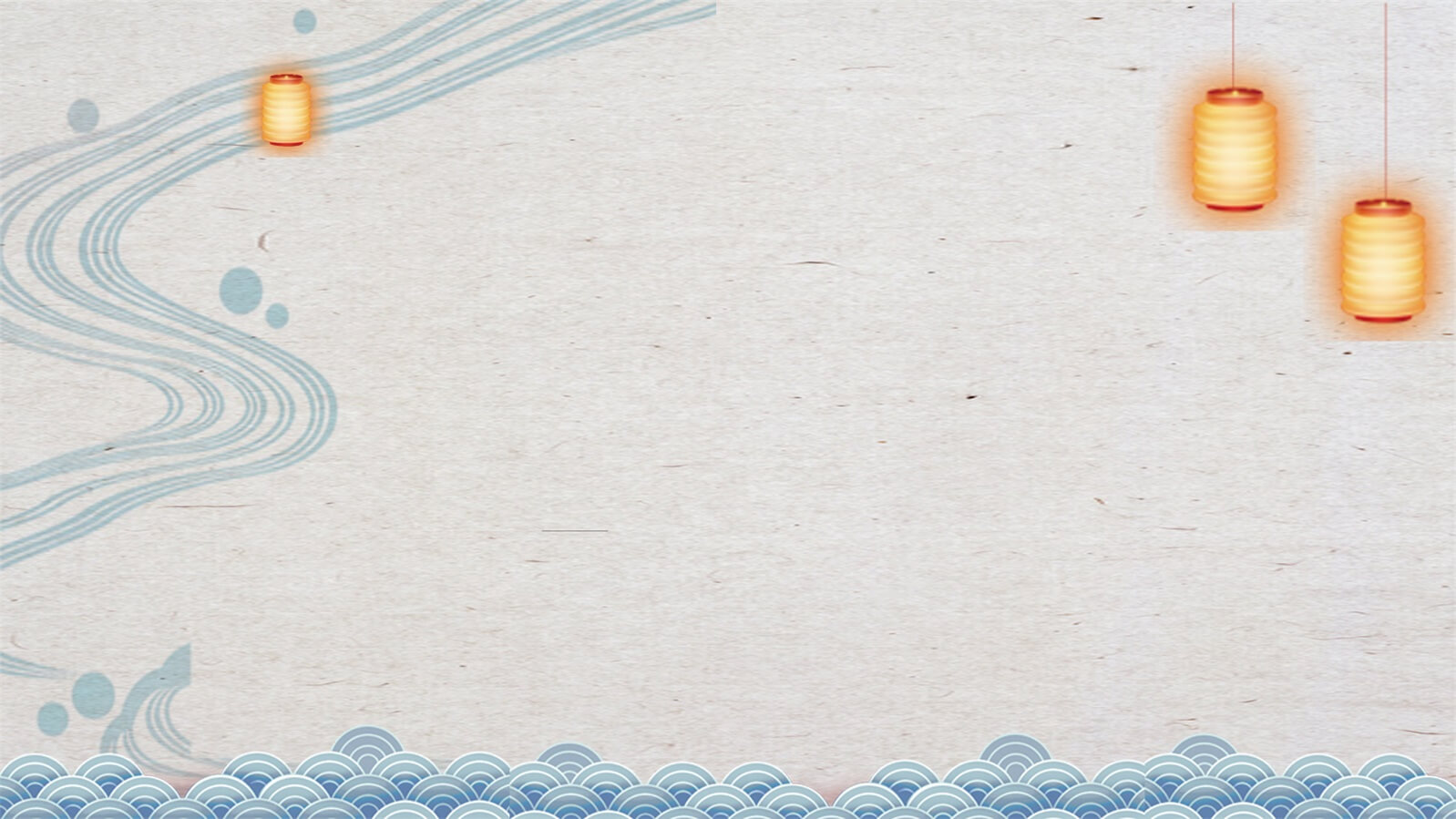 中
秋
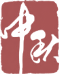 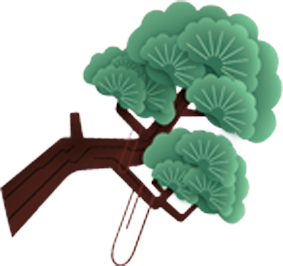 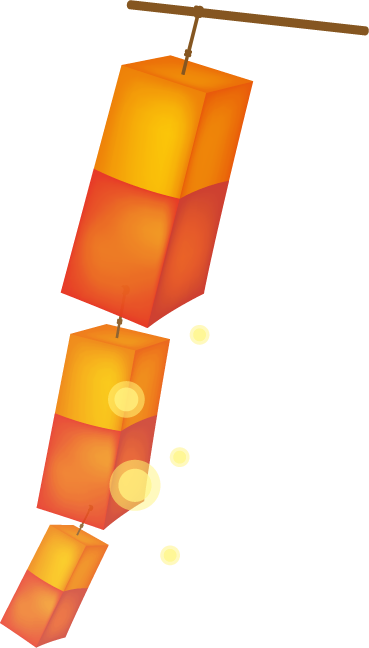 中秋祝福
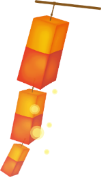 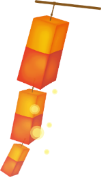 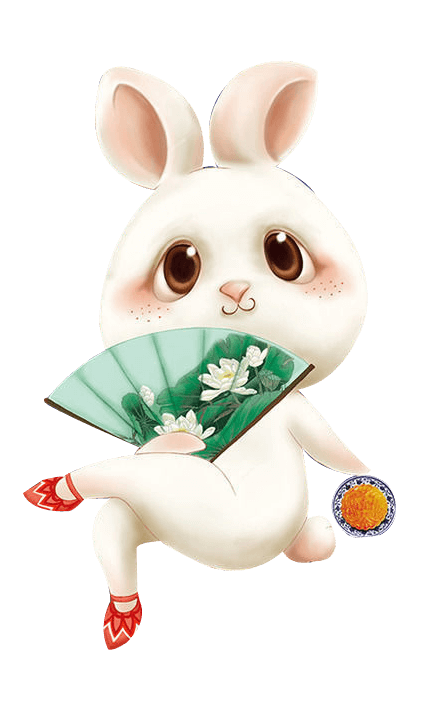 皓月当空
月华流泻
每逢佳节
常怀感恩之心
常念相助之人
常感相识之缘
常忆朋友之情
值此中秋节来临之际
真诚祝福各位及家人
身体健康！
工作顺利！
合家欢乐！
万事如意！
中秋快乐！
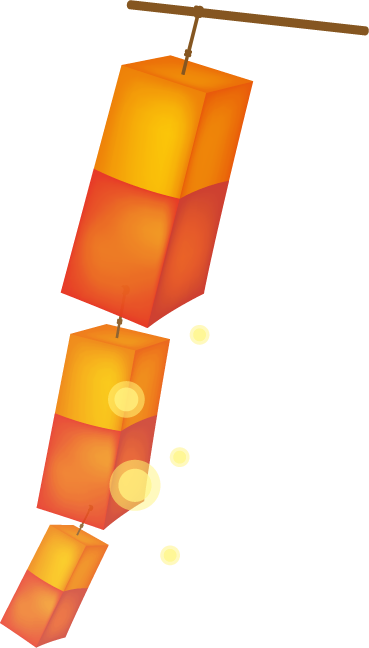 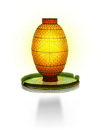 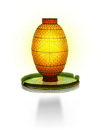 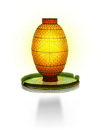 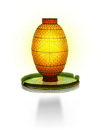 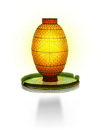 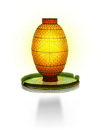 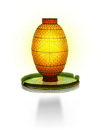 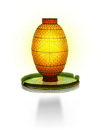 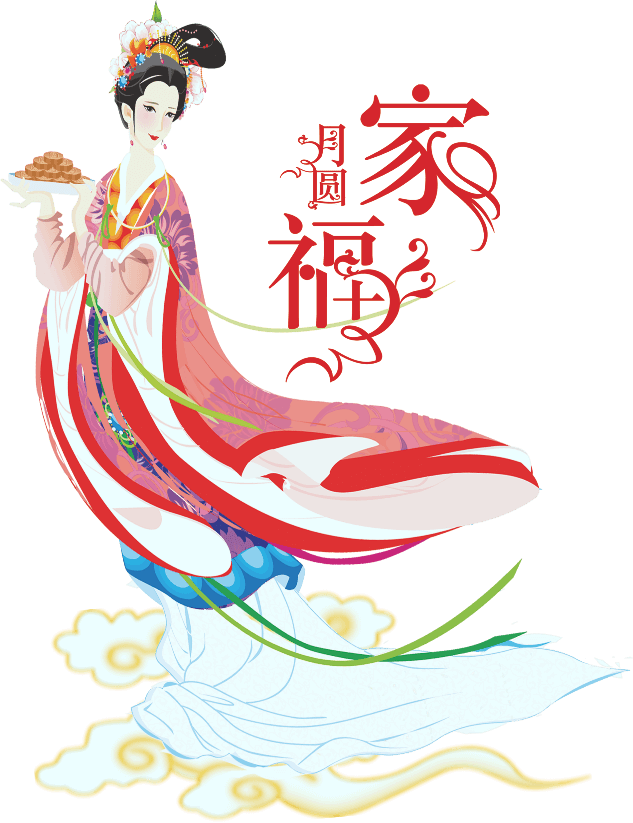 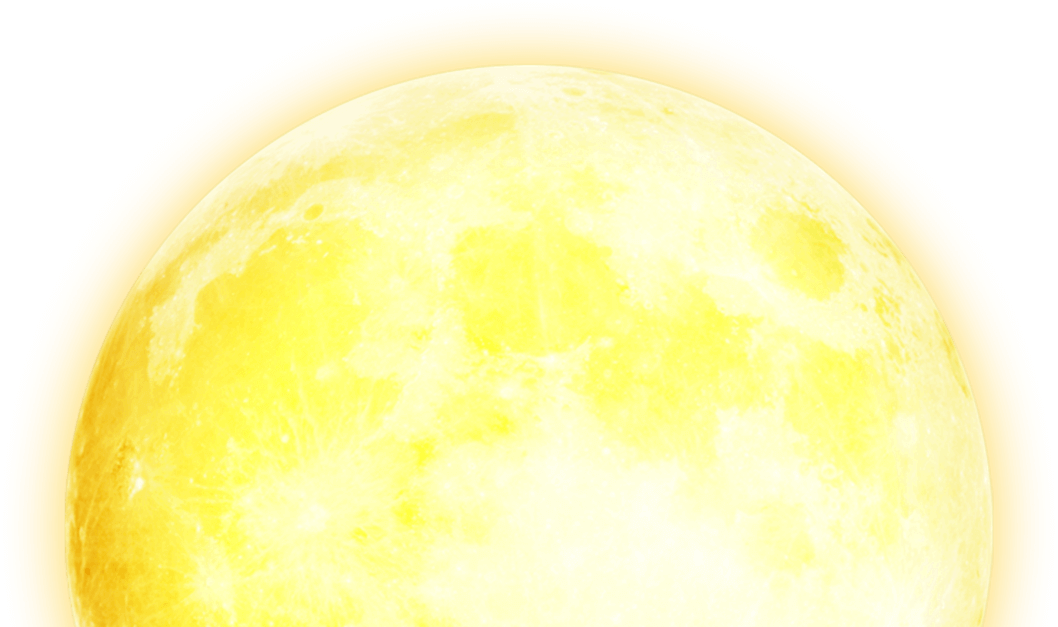 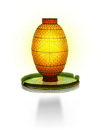 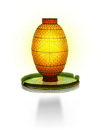 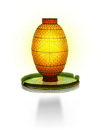 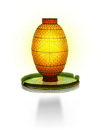 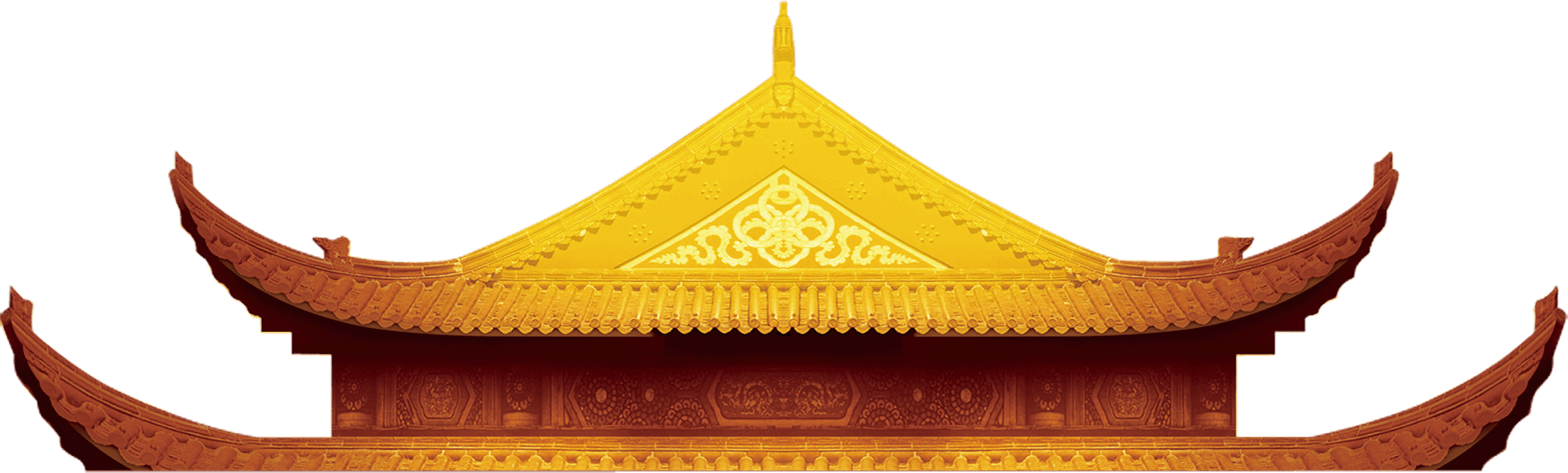 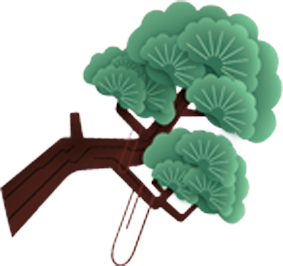 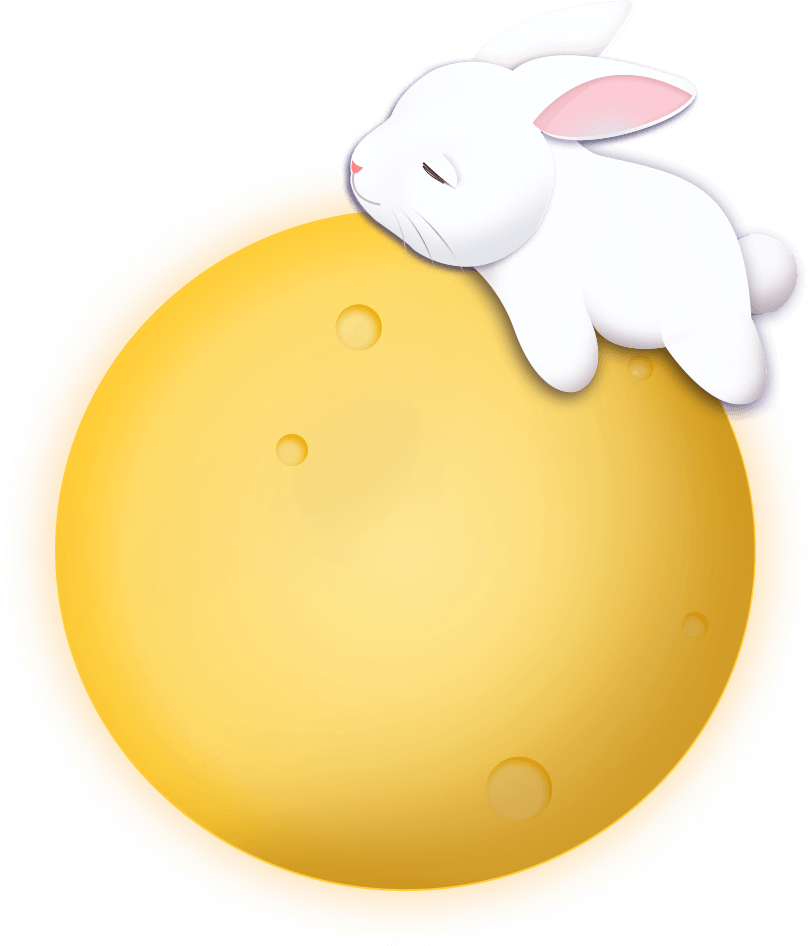 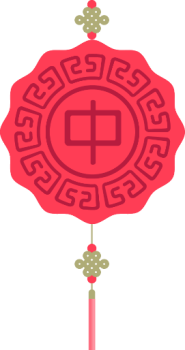 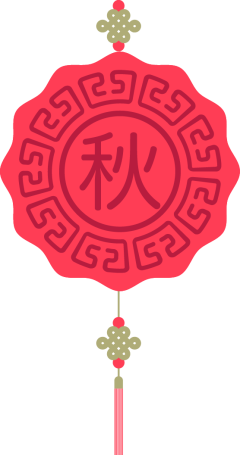 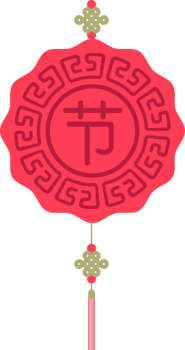 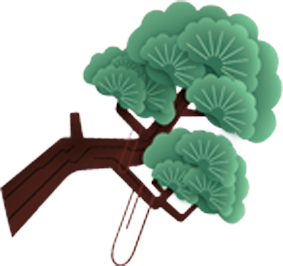 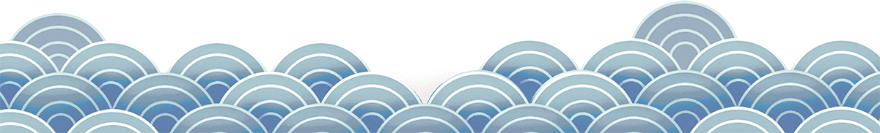 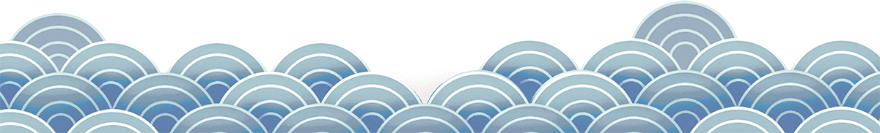 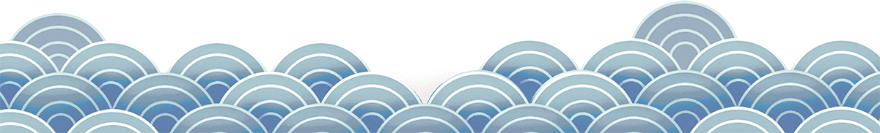 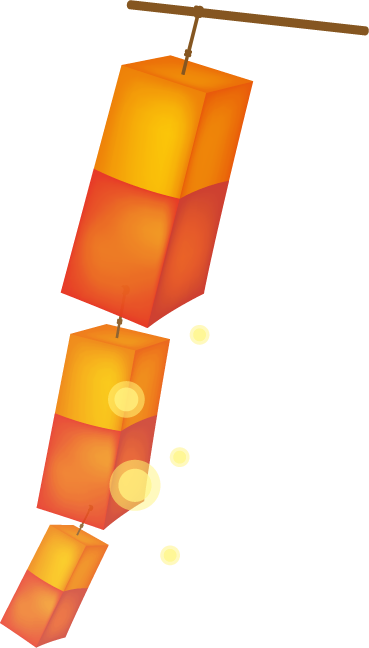 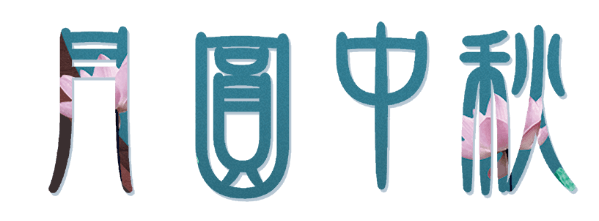 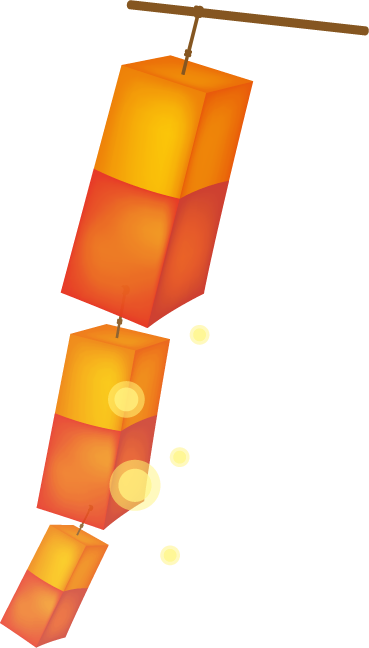 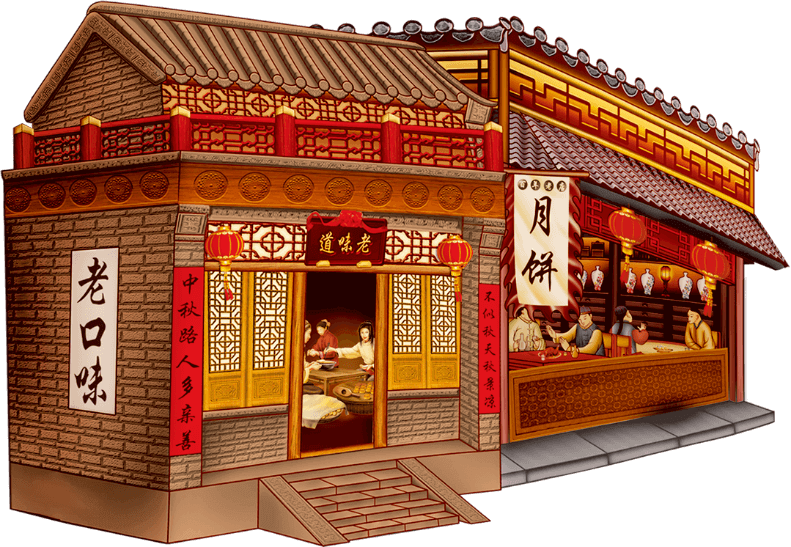 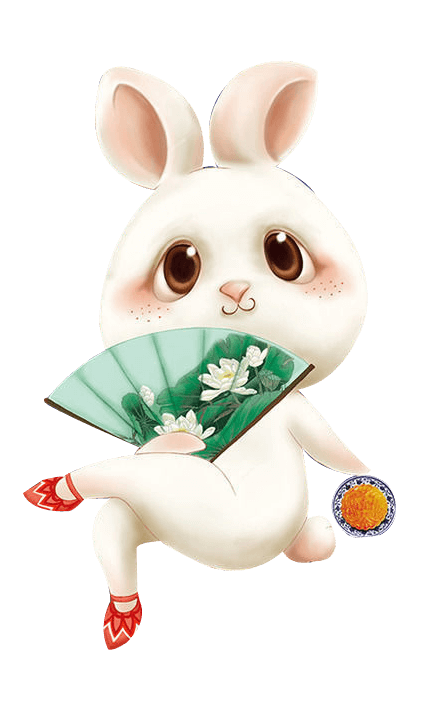 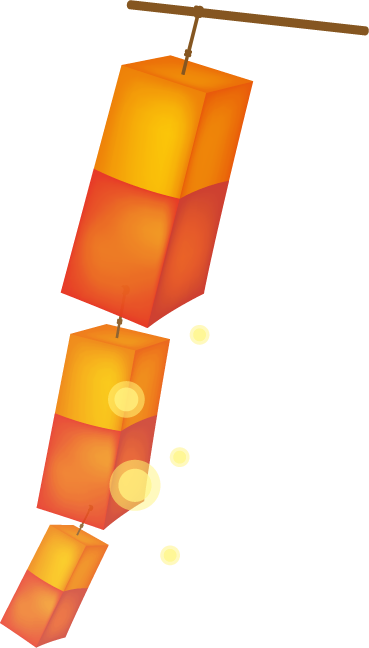 添加标题文本
添加标题文本
添加标题文本
添加标题文本
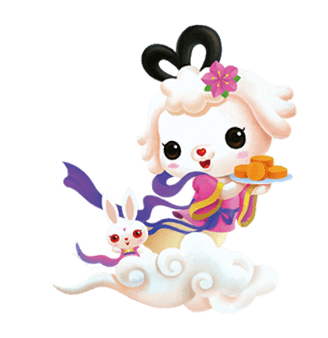 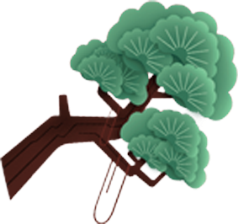 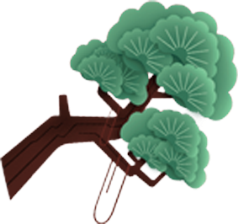 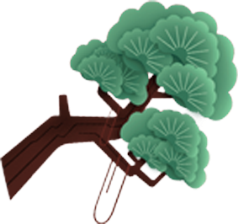 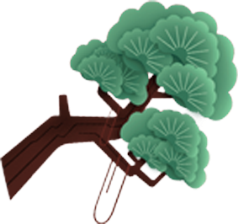 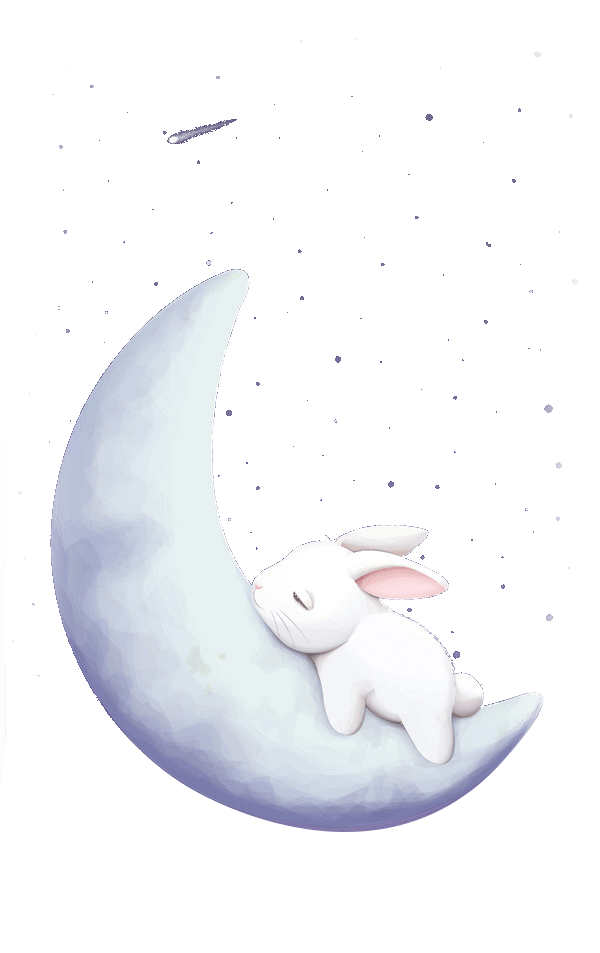 01
02
03
04
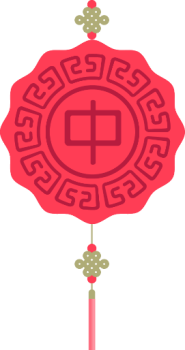 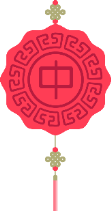 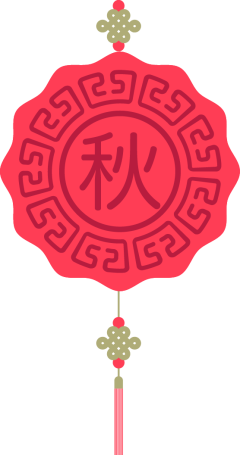 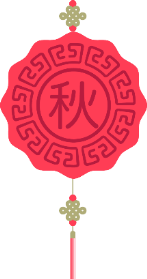 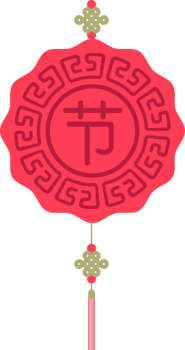 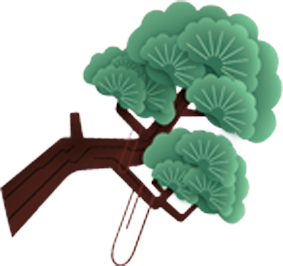 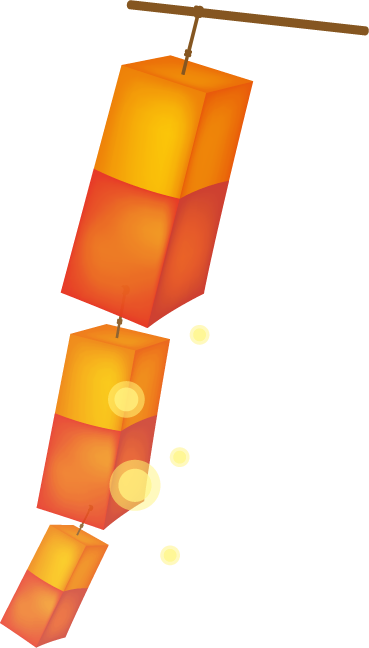 文本
文本
文本
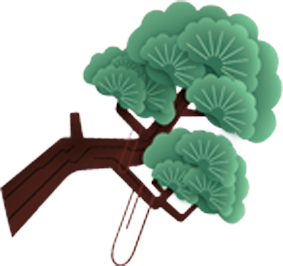 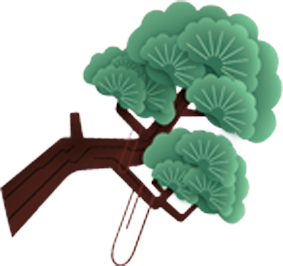 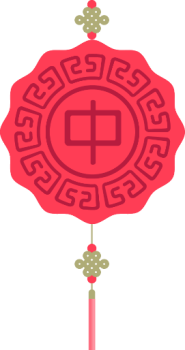 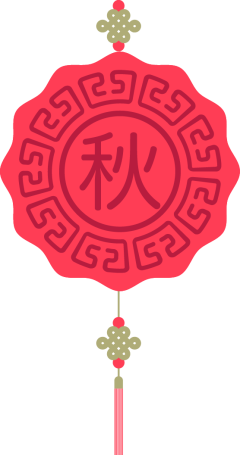 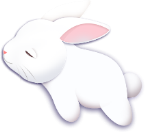 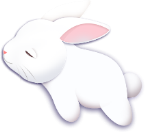 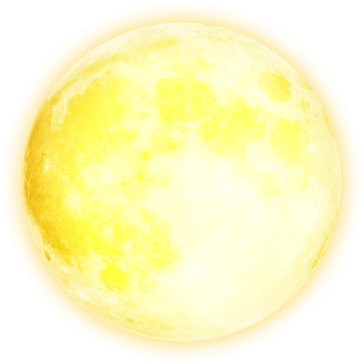 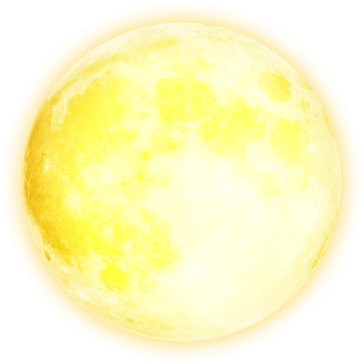 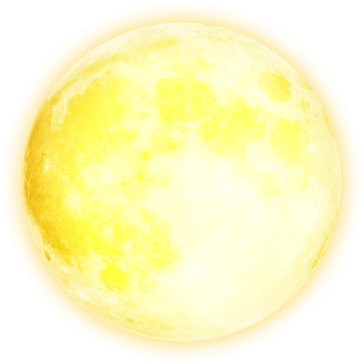 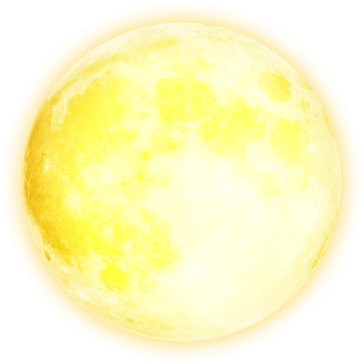 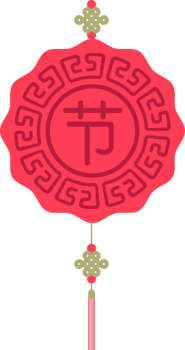 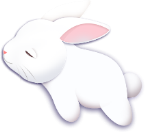 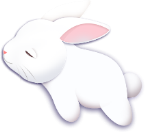 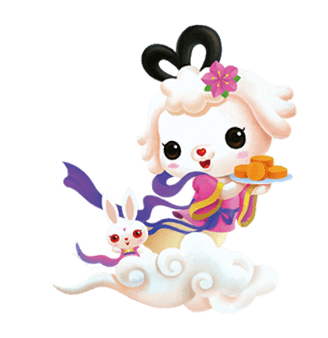 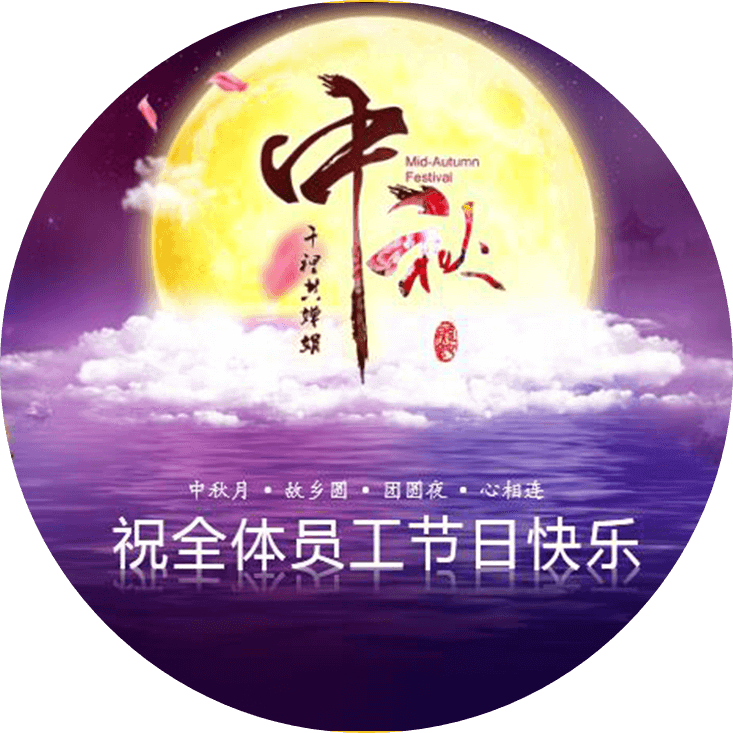 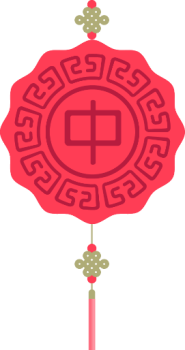 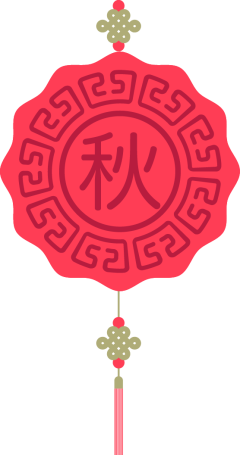 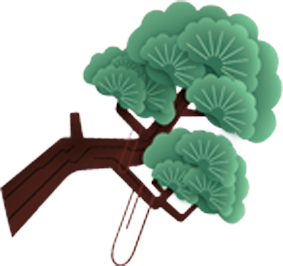 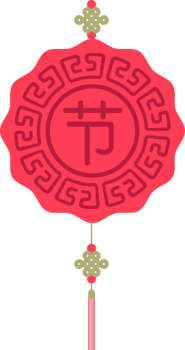 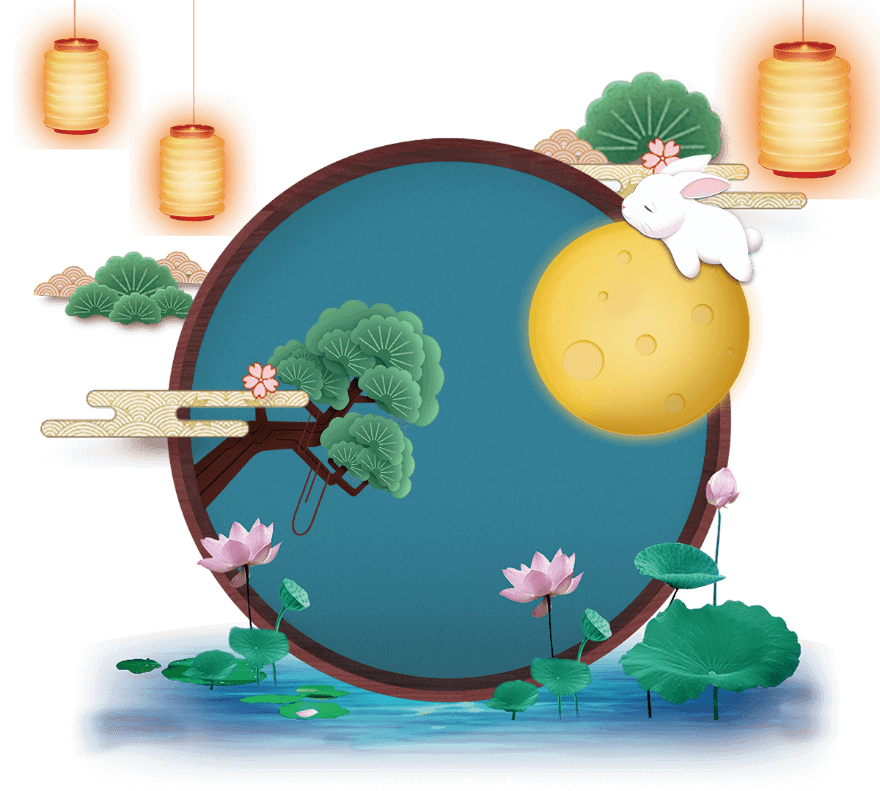 中秋快乐
中秋快乐